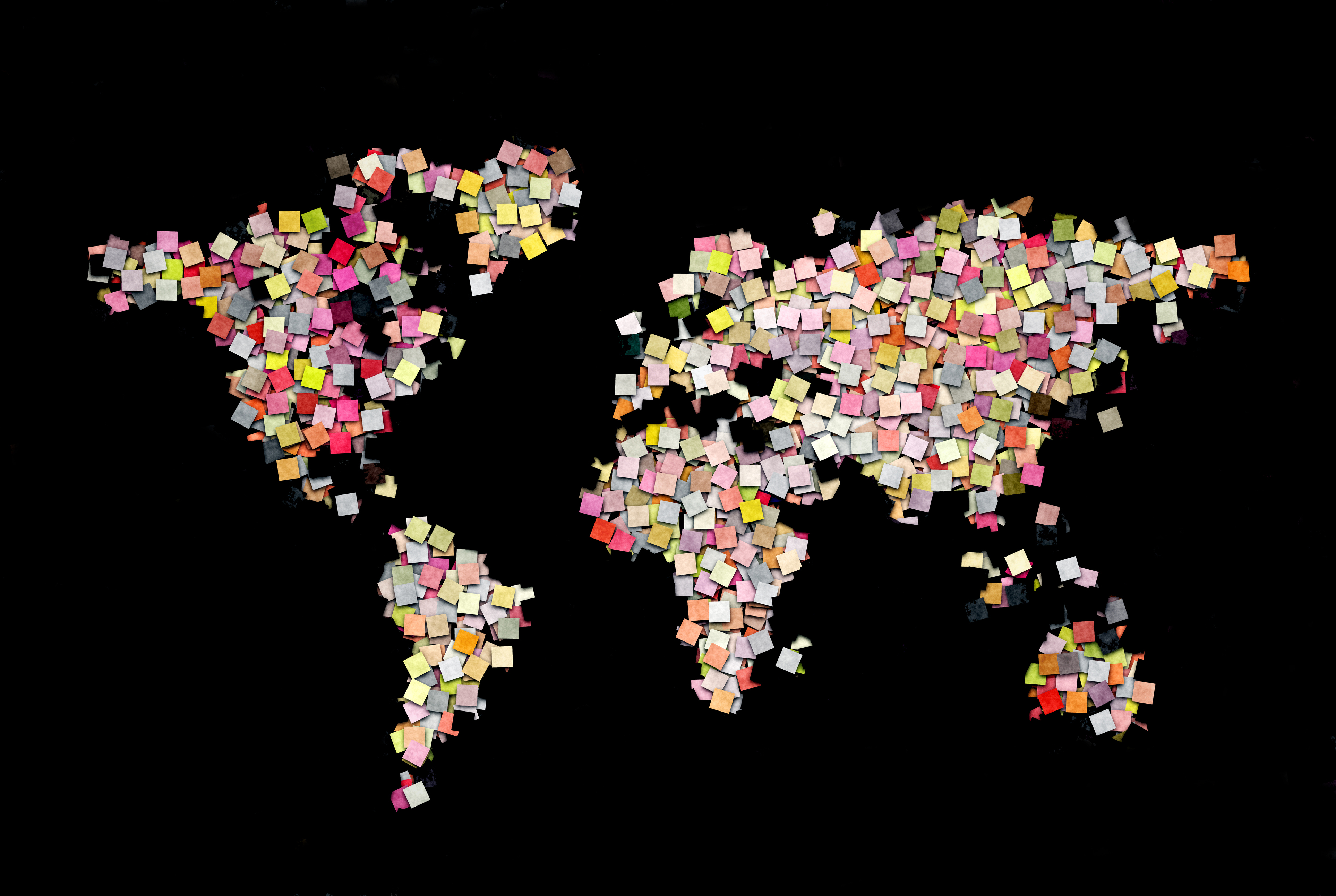 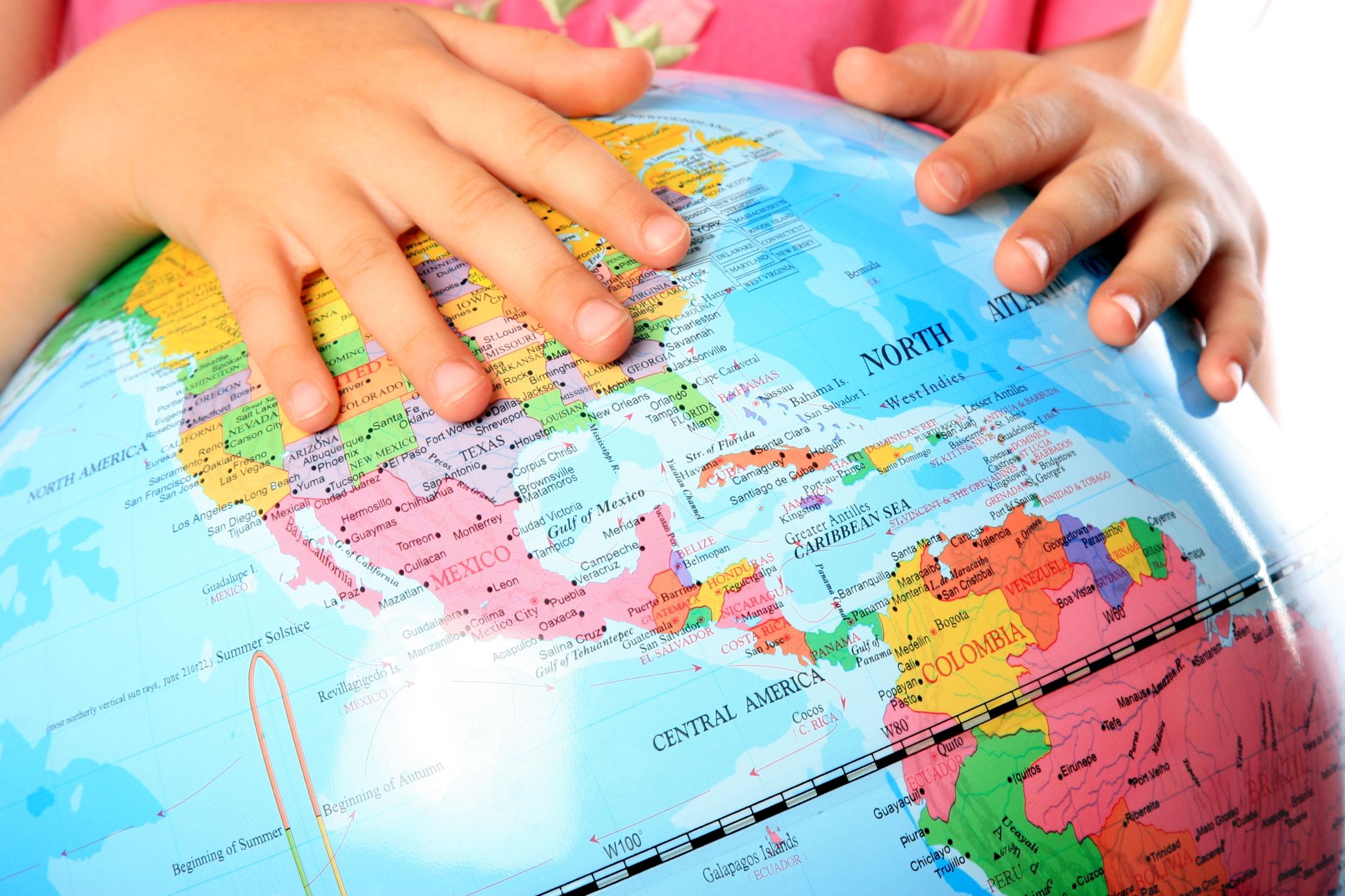 Challenges and Opportunities of International Cooperation
A global perspective on diplomacy, security, and economic interdependence
									By:  Professor Mehri Madarshahi
CEIBS. Shanghai, China
Historical Context 🕰️
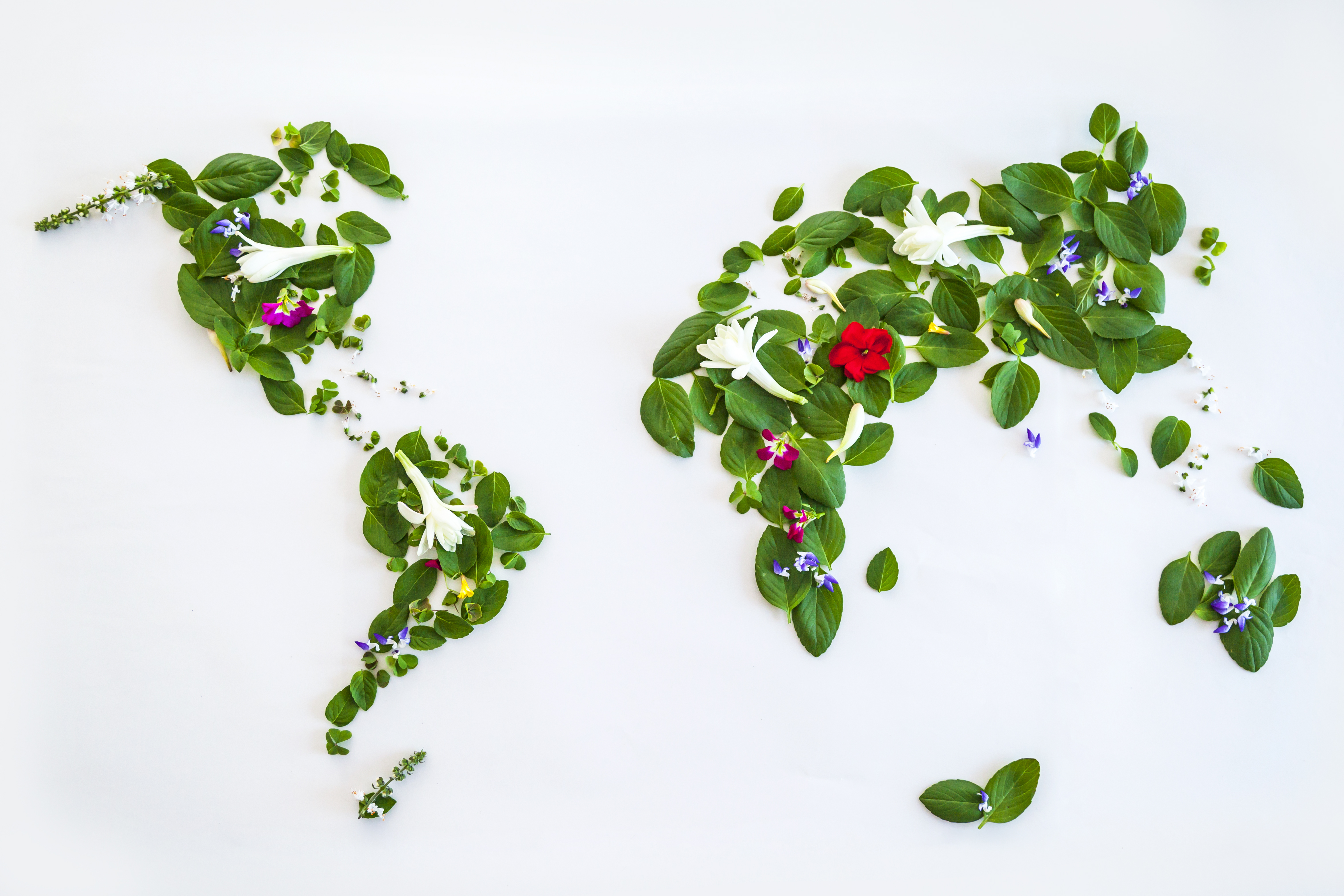 📜 Post-WWII global institutions (UN, IMF, NATO, EU, etc.)

⚖️ Evolution of global power dynamics
Timeline showing key global events influencing international relations-Historical Context
WWII global institutions: The UN, IMF, NATO, and EU 

China’s Rise & Global Influence:  China's WTO entry in 2001, the Belt and Road Initiative in 2013, and the AIIB in 2015

Impact of COVID-19: Worsened US-China relations and led to declining trust in multilateral organizations
China’s Rise & Global Influence 🇨🇳
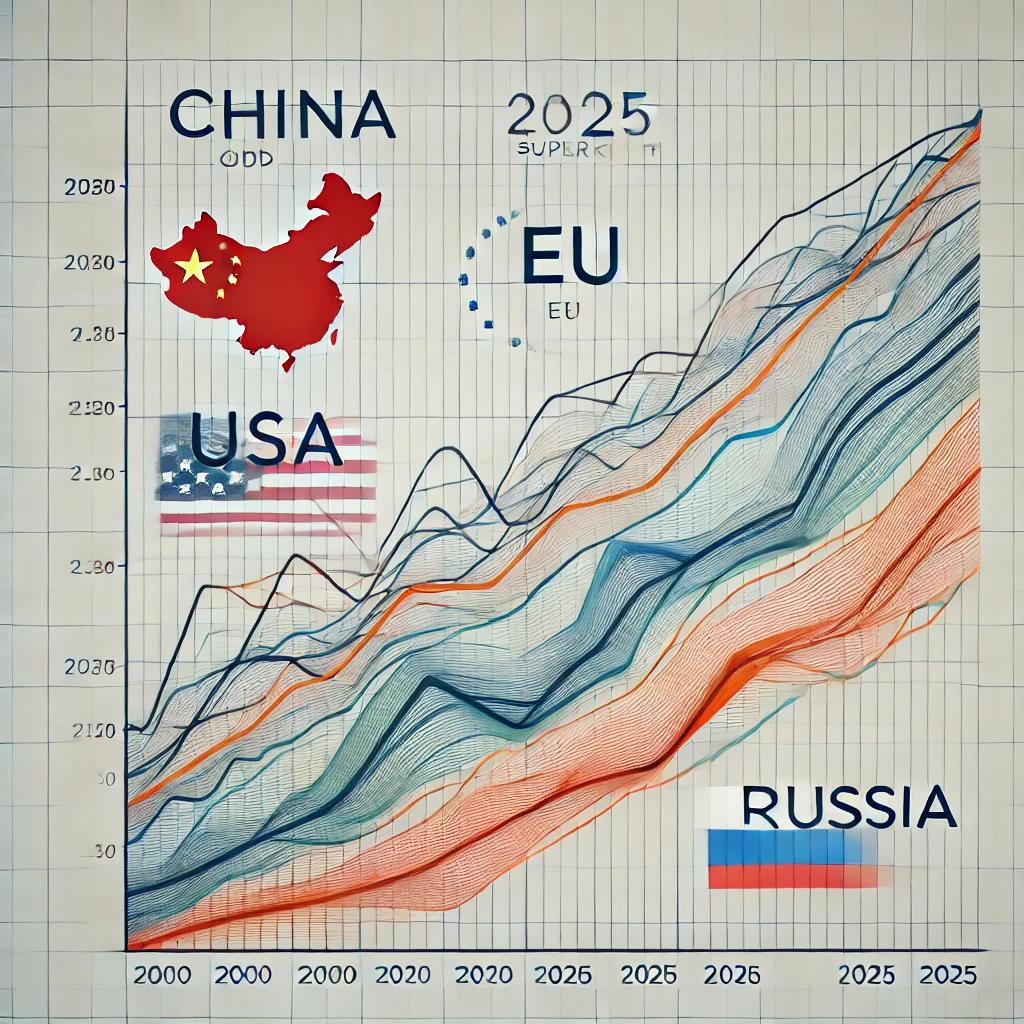 WTO entry (2001),

 Belt and Road Initiative (2013), 

AIIB (2015)🚀 

China’s technological and economic expansion
Impact of COVID-19 🦠
🌍 US-China relations worsened

🏛️ Declining trust in multilateral organizations
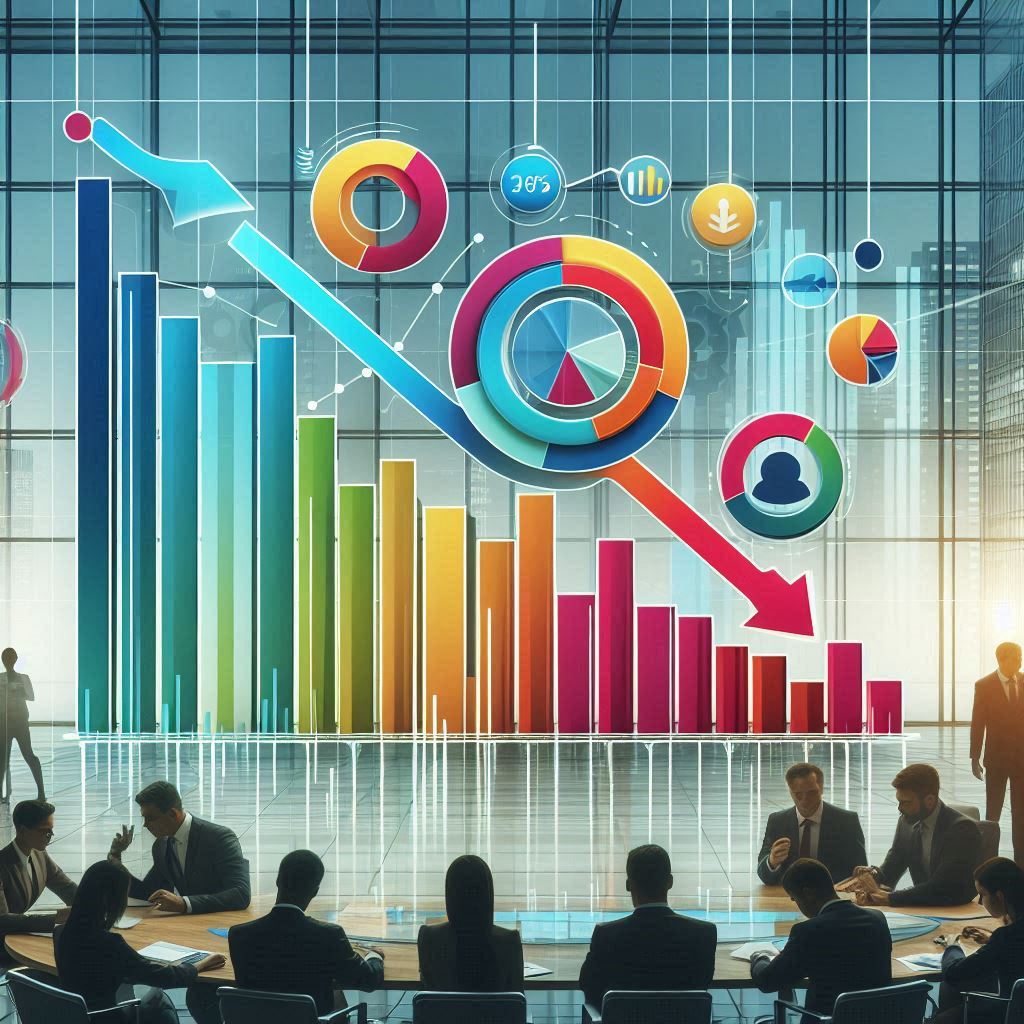 Challenges to Global Governance
- US-China power struggle

Rise of protectionism & economic nationalism

- NATO expansion, Indo-Pacific strategies


  - Declining influence of and funding for UN, WTO, WHO
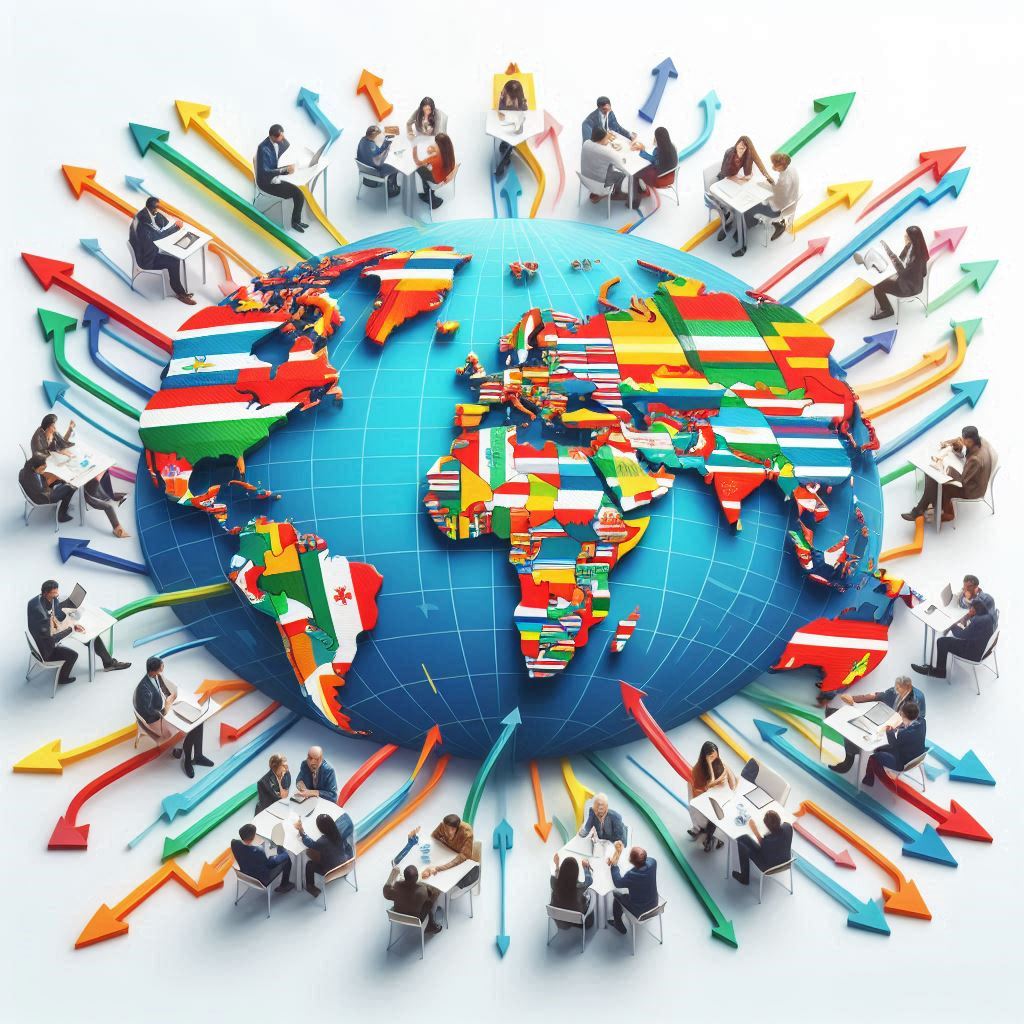 Ukraine War & Its Global Impact
- Economic sanctions and geopolitical shifts

  - Strengthening Russia-China-Iran ties
Shift to Multipolarity
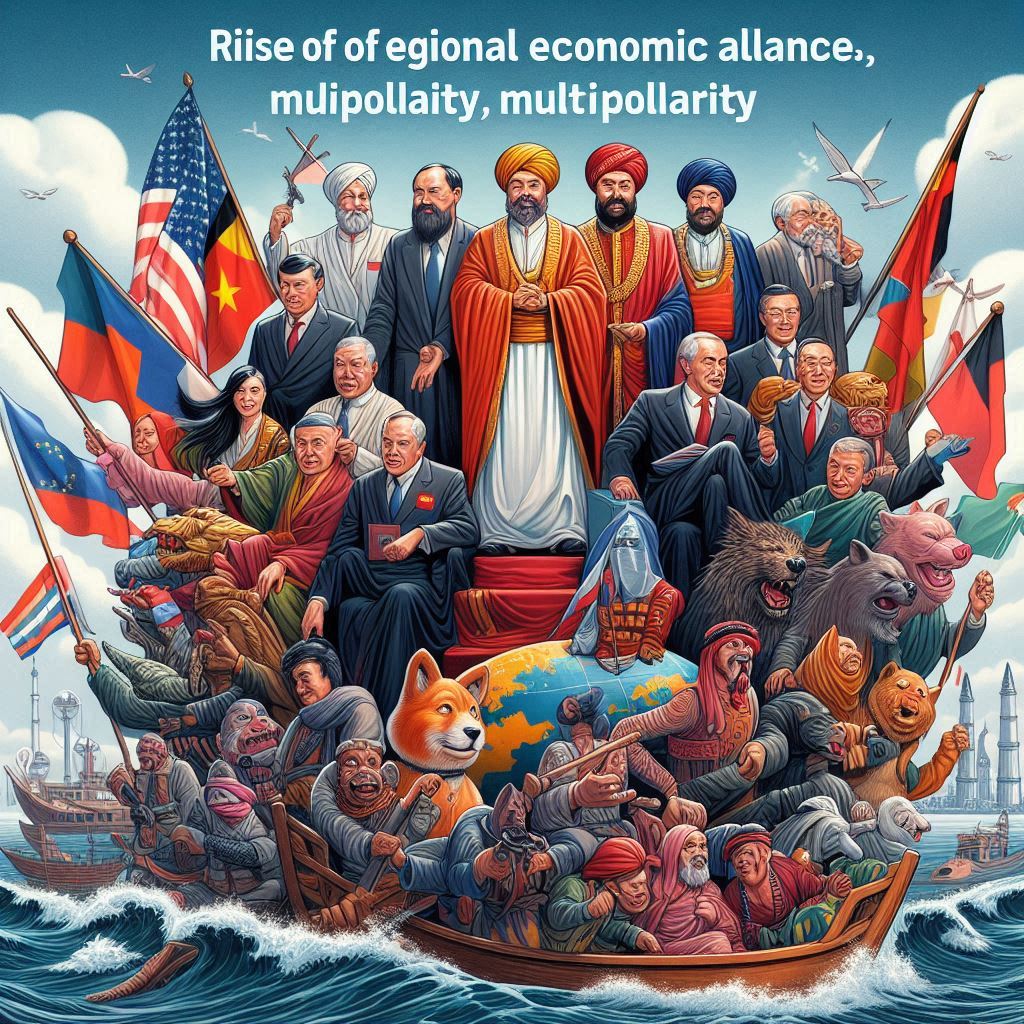 BRICS expansion and non-dollar trade
- Rise of regional economic alliances
Russia, solidified its alliances with China, Iran, and North Korea 
China deepened its ties with Russia, Iran, and North Korea and coordinated its efforts in areas such as military cooperation
African and Latin American countries –Economic distress
China’s engagement with Africa 

increase investments on the continent
Situation in the Middle East-Rising instability
Gaza, Iran, Lebanon, Syria, Iran  war with Israel
AI, Quantum Computing, & Space Rivalries
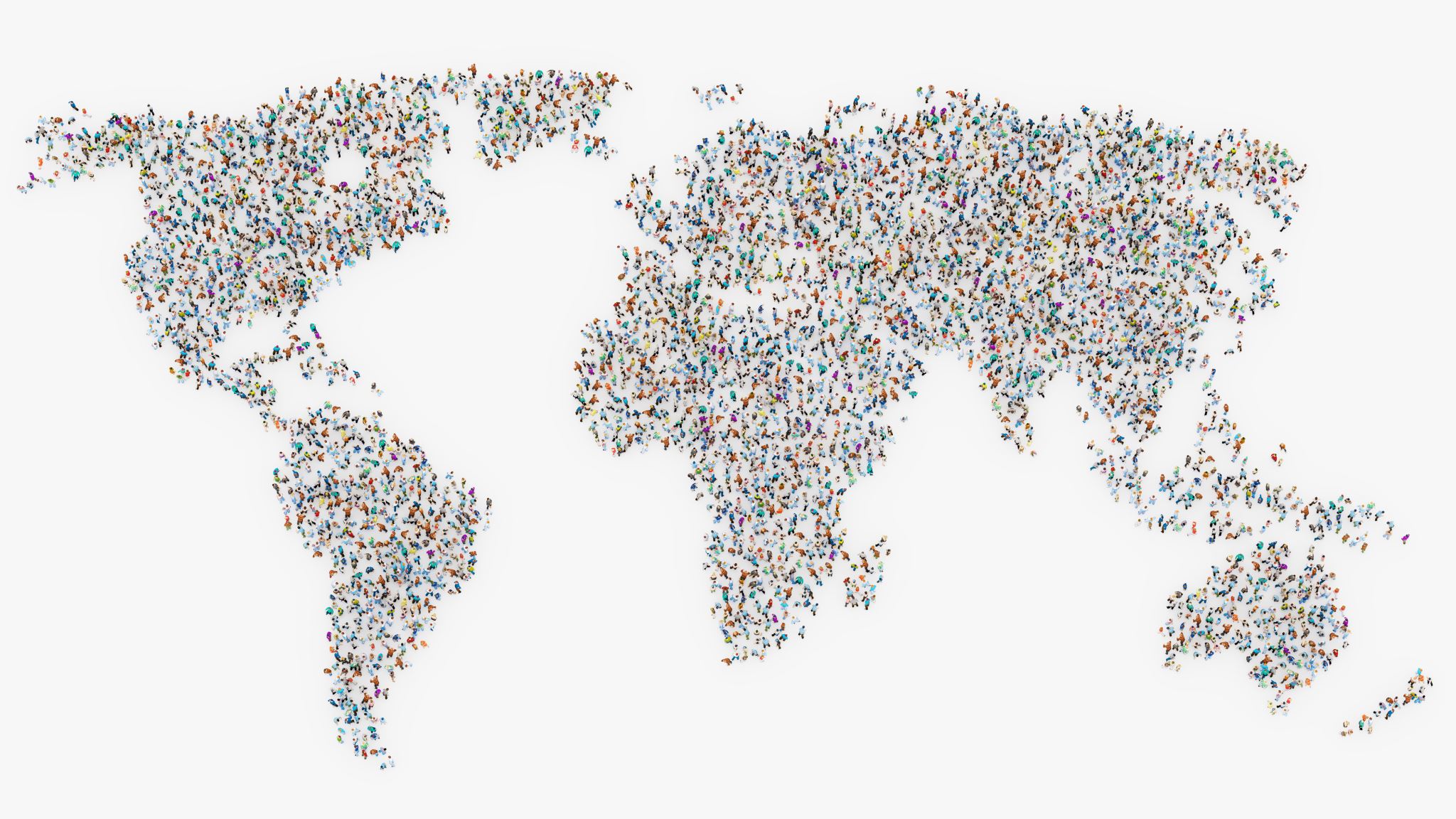 Climate Change Cooperation & Setbacks
Kunming-Montreal Global Biodiversity Framework

  - US withdrawal from climate agreements
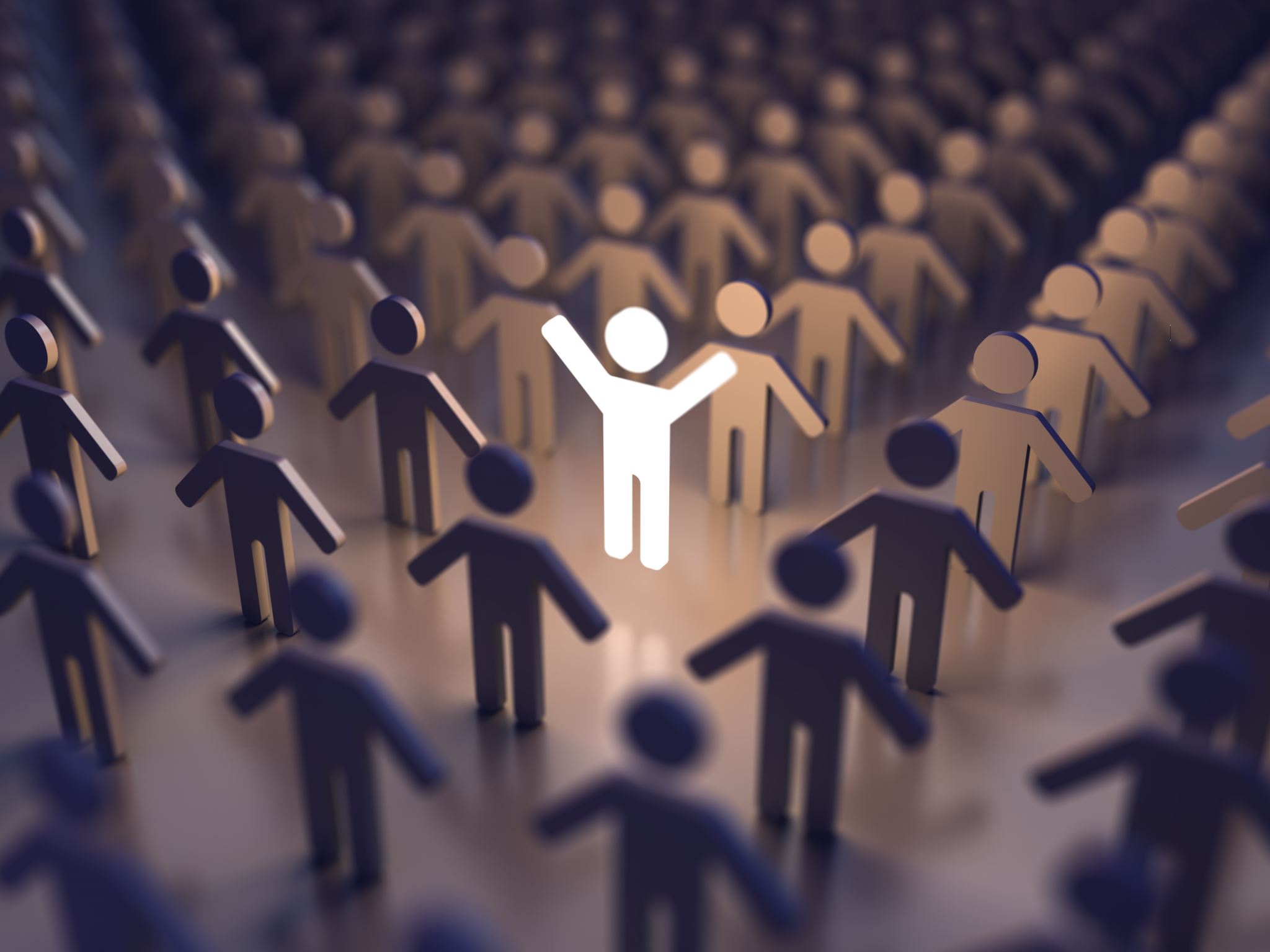 The Path Forward
Need for strong multilateral institutions

  - Diplomacy and arms control as solutions
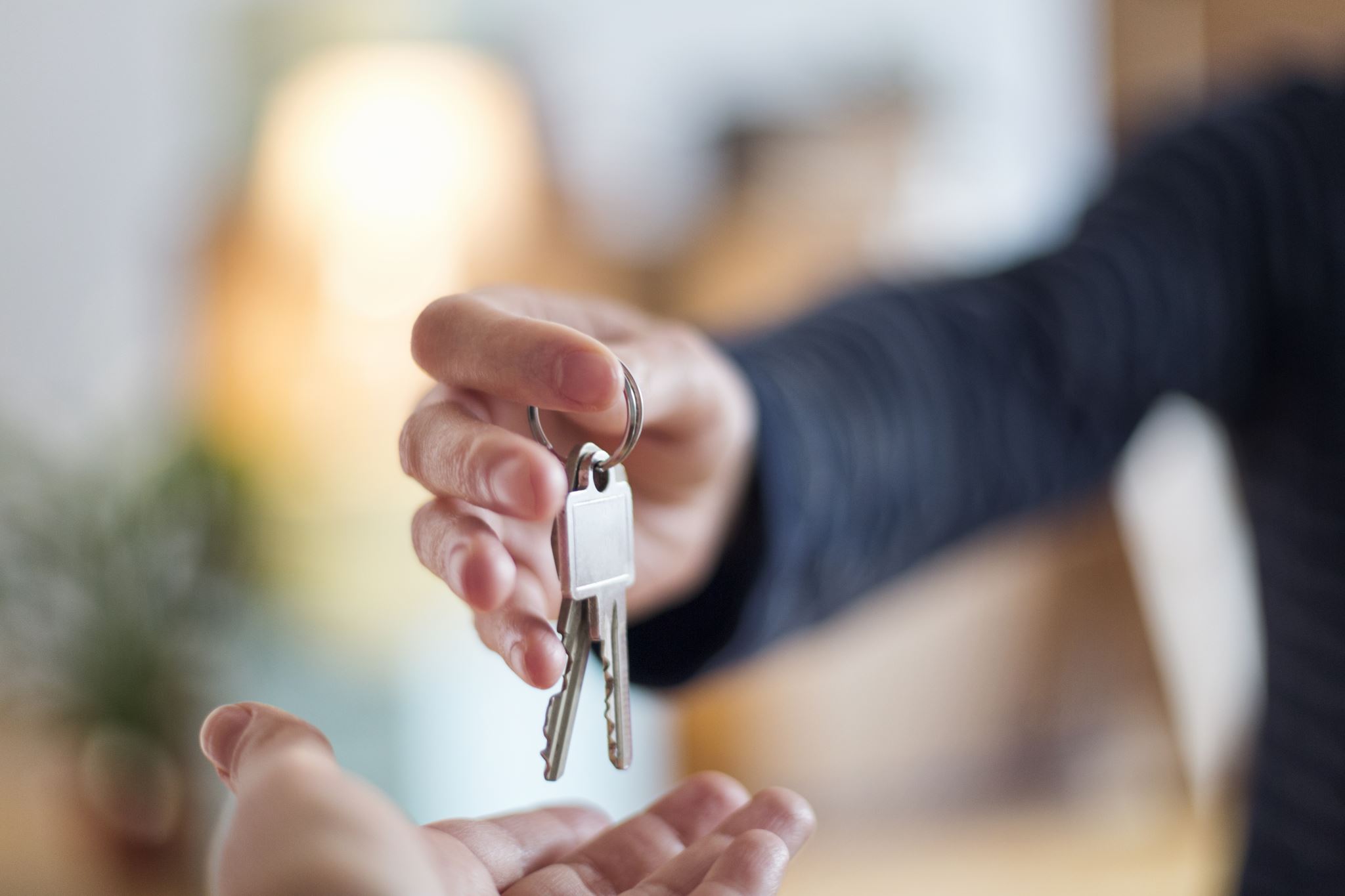 Conclusion
**Key Message:**

  - Cooperation over conflict for a more stable future